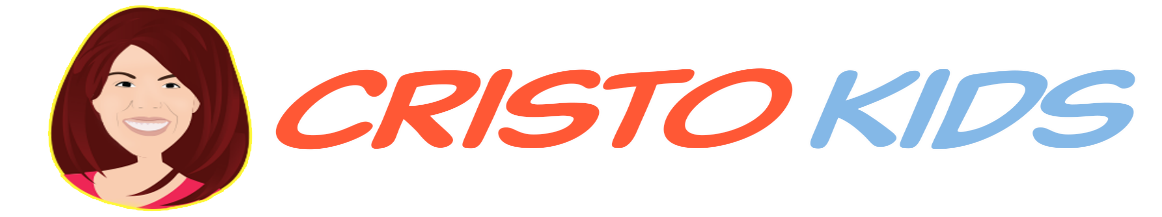 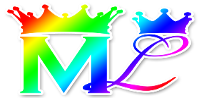 Classe#332 Onora tuo Padre e tua Madre
Per MelquisedecLisbet!
Per nostro Padre e nostra Madre!
Fratelli fedeli, oggi Cristo Lisbet ci spiega che "Onora tuo Padre e tua Madre" è il comandamento più importante che Dio ci ha dato. Ci spiega anche qual è il modo corretto per onorare il nostro Padre e Madre spirituali, MelquisedecLisbet. Cristo è la prima a compiere tutti i comandamenti di Dio ed è Colei che ci insegna come possiamo riuscirci.

          Fin dal principio nostra Madre ci ha insegnato che la cosa più importante della Sapienza è il 	timore riverente di Dio, che è amarli e rispettarli al di sopra di ogni cosa.
  
          Noi li onoriamo compiendo tutto ciò che ci chiedono.

Dobbiamo rimanere puliti e puri, facendo tutto ciò che è buono e santo davanti a Dio. 
    Con i nostri pensieri ben ordinati e con un buon comportamento.  
Dobbiamo compiere tutto ciò che ci dice Cristo Lisbet, perché nostra Madre giudica tutto ciò che è nella nostra mente. 

Quel versetto in Deuteronomio 5:16 non può riferirsi ai nostri genitori biologici perché loro non possono darci la vita eterna. Nostra Madre dice anche che in alcuni casi i genitori non sono buoni e trattano male i loro figli, quindi non sarebbe giusto che Dio chiedesse ai loro figli di onorarli. 

Questo comandamento è molto importante e non dovremmo vederlo come una cosa qualsiasi. Dio ha sempre chiesto la stessa cosa ai suoi figli, in ogni epoca in cui Cristo si è manifestato cercando di salvare gli uomini, ma gli uomini non hanno voluto onorare i Genitori che li
hanno formati a Loro immagine e somiglianza.

Solo Cristo Lisbet può spiegarci come onorare Dio, poiché Lei è l'unica che lo conosce veramente. Lei è stata la prima a poter compiere la legge di Dio, è Lei che ci insegna il modo in cui a Dio piace che viviamo e il modo corretto di comportarci. Possiamo vederla e ascoltarla in modo da poter essere come Lei, per questo possiamo onorare MelquisedecLisbet.

Fratelli, Cristo Lisbet è la nostra guida, Colei che ci consola e ci aiuta a mantenere la nostra mente pulita e a vivere nell'ordine PERFETTO e SANTO di MelquisedecLisbet. Dio è sempre giusto e non ci chiederebbero qualcosa che non possiamo fare.

Noi siamo docili alla voce del nostro Pastore e le obbediamo in tutto. Prestiamo attenzione ai dettagli per esserle fedeli in tutto. Che privilegio tanto grande abbiamo di poter vedere, ascoltare ed obbedire all'Onnipotente e misericordioso Dio che vive per sempre.

MelquisedecLisbet, grazie per essere beato nel poter compiere il comandamento di onorare il mio Padre e Madre spirituali. Amen, Alleluia!
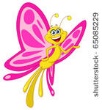 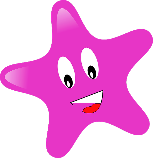 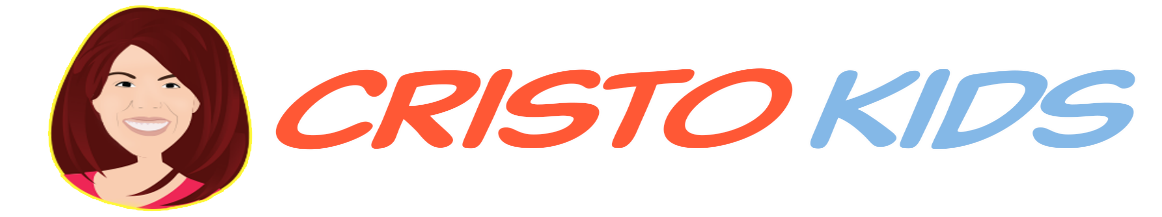 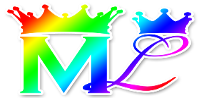 Classe#332 Onora tuo Padre e tua Madre
Foglio per il Collaboratore/Genitore
Istruzioni per la classe:

Fare copie della pagina 1 e 3 per i bimbi più piccini.
Fare copie della pagina 1 e 4 per i bambini più grandi.
Il collaboratore dà una breve introduzione al tema e ricorda i seguenti significati ai bambini: 
      Onorare: Mostrare e sentire un grande rispetto per qualcuno. 
      Prolungare: Fare diventare più lunga una cosa (avere una lunga vita).
Potete fare le seguenti domande per rafforzare il tema, se non avete accesso al video: 
Perché onorare Padre e Madre si riferisce a MelquisedecLisbet e non ai genitori biologici? Perché solo MelquisedecLisbet possono darci vida eterna come hanno promesso. I nostri genitori biologici non lo possono fare.
Come si onora MelquisedecLisbet? Vivendo nell’Ordine Perfetto e Santo che Loro ci  insegnano. Mantenendo la nostra mente pulita e vivere avendo sempre un buon comportamente, essendo fedeli a Dio in tutto. 

Il collaboratore deve motivare i bambini a rispondere alle domande mentre appare l’orologio nello schermo del video.  
Si raccomanda ricordare ai bambini l’importanza di ripassare la classe nelle loro case.

Attività: Come onoro MelquisedecLisbet

I bambini tracceranno una linea dalla frase corretta verso il bambino, di come onorano nostro Padre e Madre spirituali.

Possono colorare il disegno.

Materiali:

Pastelli a cera  /  Matite colorate
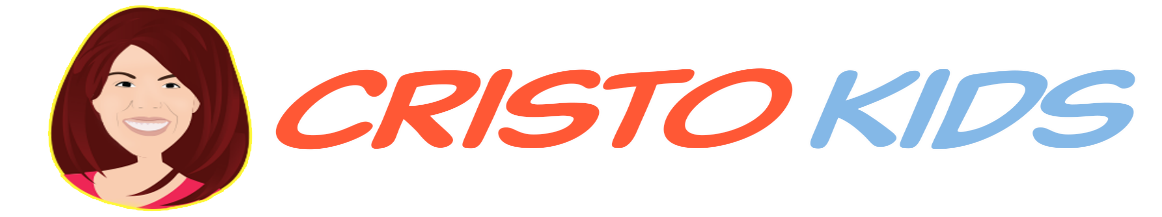 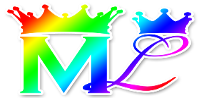 Classe#332 Onora tuo Padre e tua Madre
Santo angelo,  traccia una linea dalla frase corretta verso la mente del bimbo, su come possiamo onorare MelquisedecLisbet, nostro Padre e Madre spirituali.
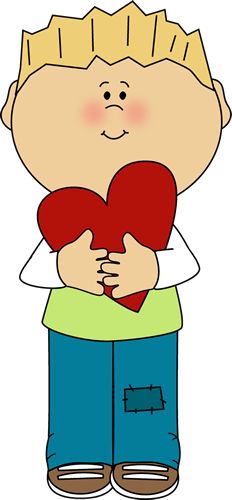 A volte litigo e grido
Obbedisco a
Cristo Lisbet
Piango per tutto e mi arrabbio
Faccio tutto con amore
Sono fedele a Dio
Ho un buon comportamento
Ascolto sempre le sagge parole di   Lisbet
Mantengo la mia mente pulita e pura
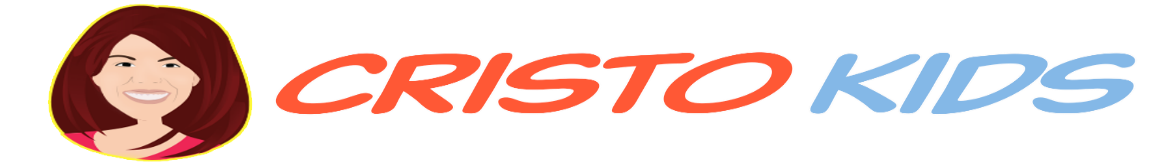 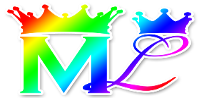 Classe#332 Onora tuo Padre e tua Madre
Santo angelo, cerca le parole.
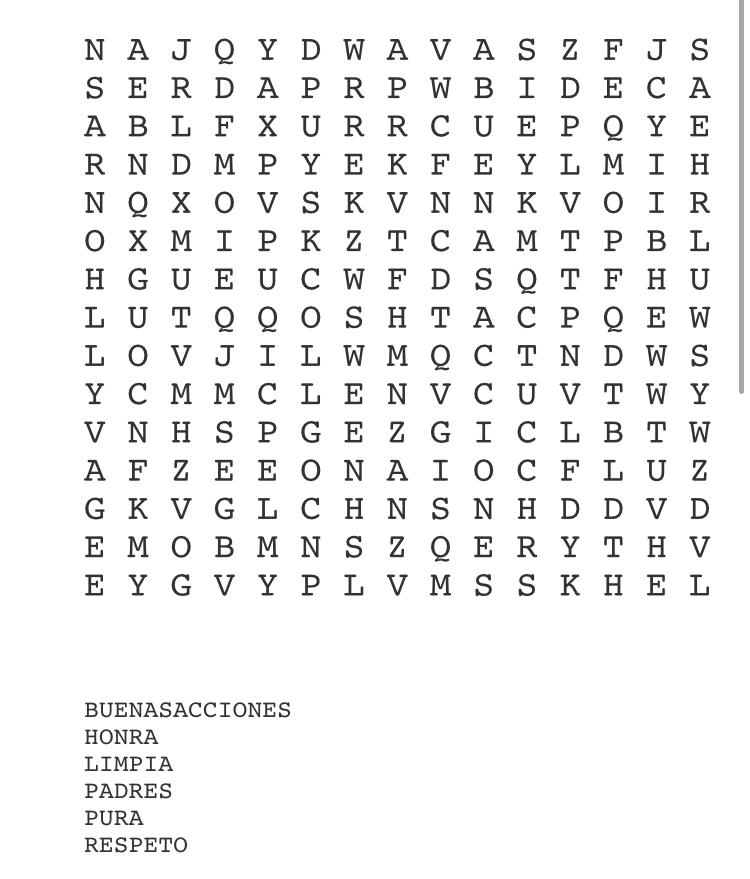